Disruptive Innovation
Edward G. Happ, CIO
2013
If the Horse is Dead, You Should Dismount*
How a charity might respond:
Buy a stronger whip to see if we can improve performance.
Change riders to get a better match of styles.
Declare as a core value, “This is the way we have always ridden this horse, and it fits with our culture.”
Appoint consultants to study the horse and come up with creative uses for it. Arrange to visit other charities to see how they ride dead horses.
Rewrite the performance standards to incorporate riding dead horses.
Create a training program to help people ride dead horses.
Form a project team to find uses for dead horses.
Promote the dead horse to a management position.
*Purportedly from the tribal wisdom of the Dakota Indians
[Speaker Notes: http://www.caseconsultingservices.com/tips/if-the-horse-is-dead-you-should-dismount-bernard-ross/
Also cited by Harry Jones, here: http://www.achievemax.com/blog/2008/01/10/horse-dismount/ for a longer list
Cf. http://answers.yahoo.com/question/index?qid=20090121141525AAzkRdv]
Industries RIP
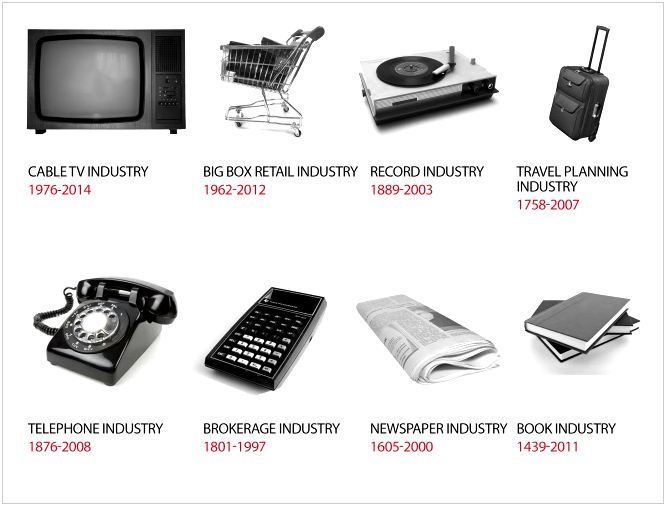 [Speaker Notes: Motley Fool Newsletter, August 3, 2013, at 15:36 here: http://www.fool.com/fool/free-report/18/sa-cabletvaudio-253366.aspx?source=isaspodft0000782]
Innovation at the margins
Historical IT – all 
components provided
Local innovation is more likely 
and sustainable at the outer
layers of IT delivery
Current Era – Users bring 
their own devices and apps
Future Era – Users bring 
their own networks
Standard core – it is unlikely
users will have or should have
their own Finance, HR, Supply 
Chain, and Legal 
applications and data